Algebra
11-sinf
Mavzu: Taqribiy hisoblashlarga doir misollar yechish
Fan o‘qituvchisi:
Turg‘unova Mohizabon Mahmudjon qizi
96-misol
1
96-misol
1
Yechish:
96-misol
2
96-misol
2
Yechish:
96-misol
3
96-misol
3
Yechish:
96-misol
4
96-misol
4
Yechish:
98-misol
98-misol
Yechish:
100-misol
100-misol
Yechish:
95-misol
1
95-misol
1
Yechish:
95-misol
2
95-misol
2
Yechish:
Misol
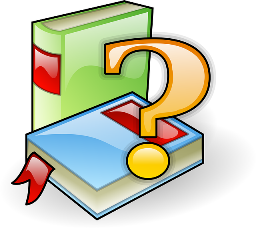 Mustaqil bajarish uchun topshiriqlar